Automotive Electrical and Engine Performance
Eighth Edition
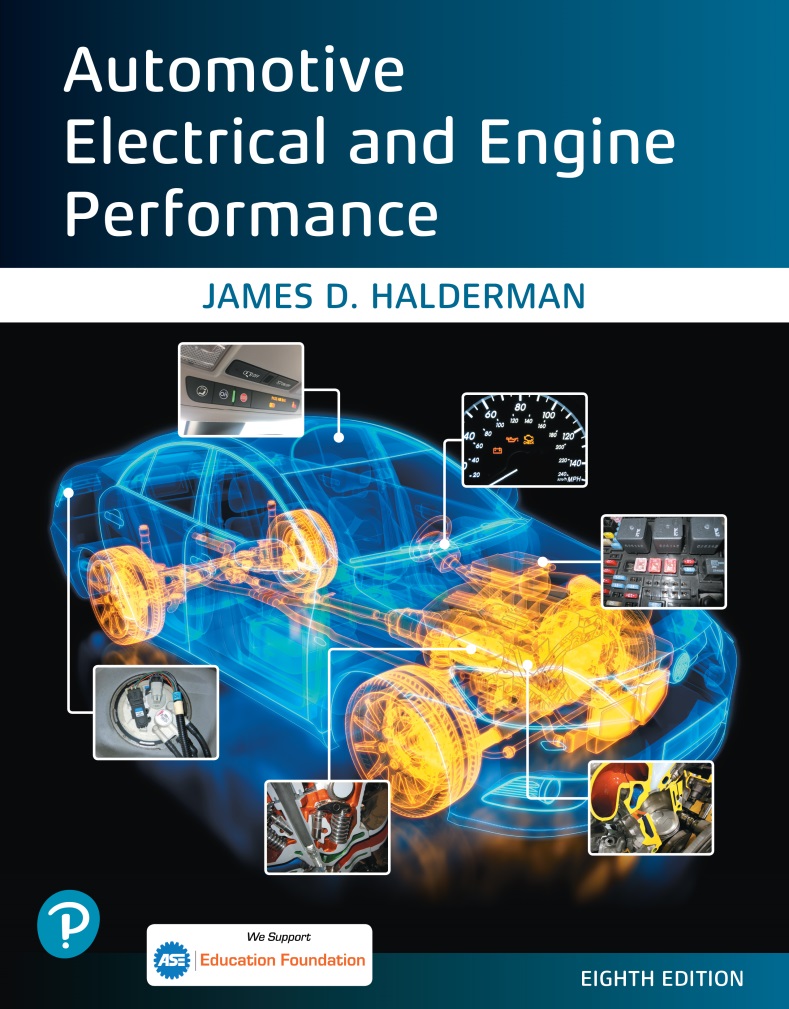 Chapter 43
On-board Diagnosis
Copyright © 2020, 2016 Pearson Education, Inc. All Rights Reserved
Figure 43.1 A typical malfunction indicator lamp (M I L) often labeled “check engine” or “service engine soon” (S E S)
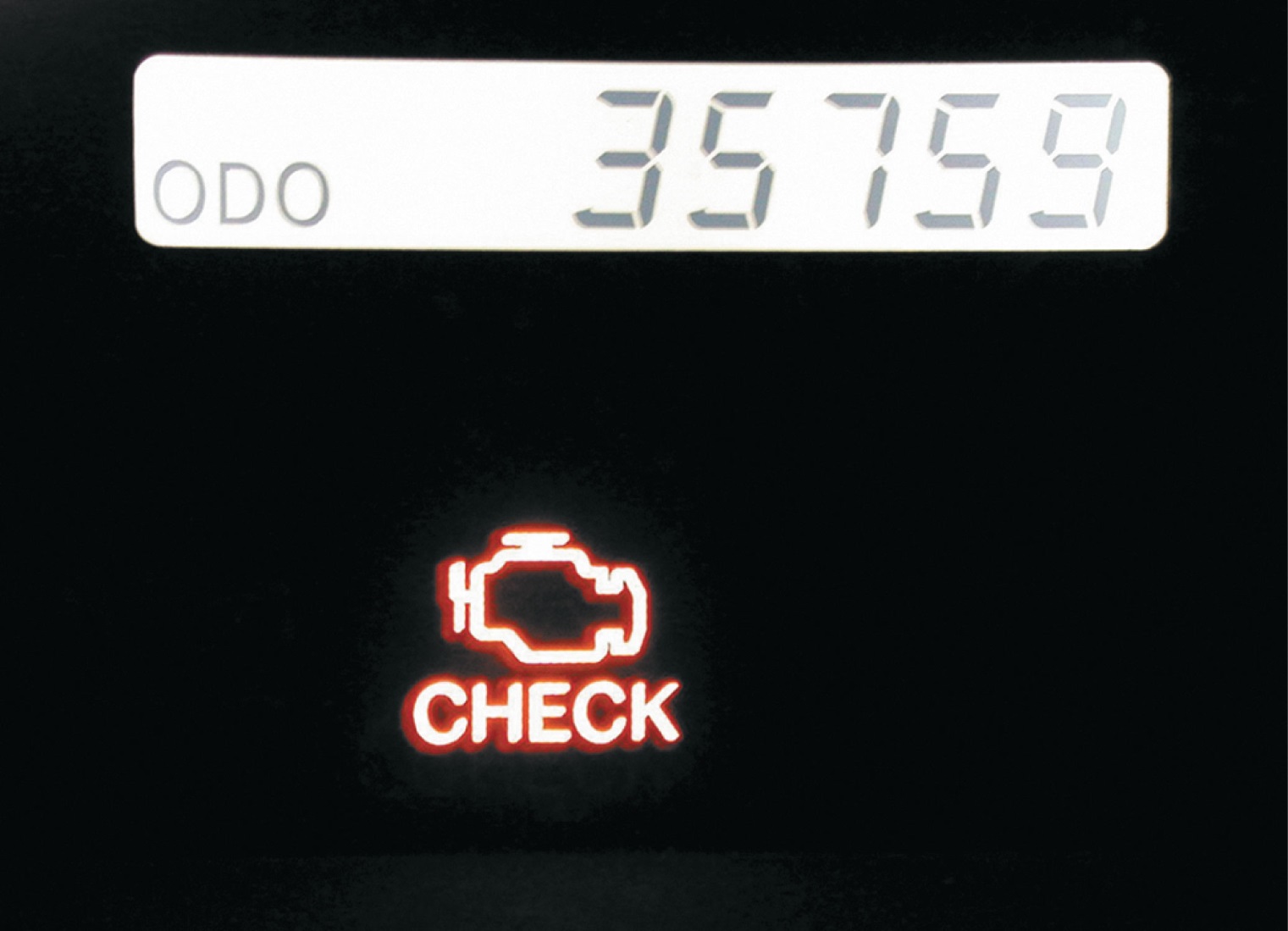 Figure 43.2 O B D-II D T C identification format
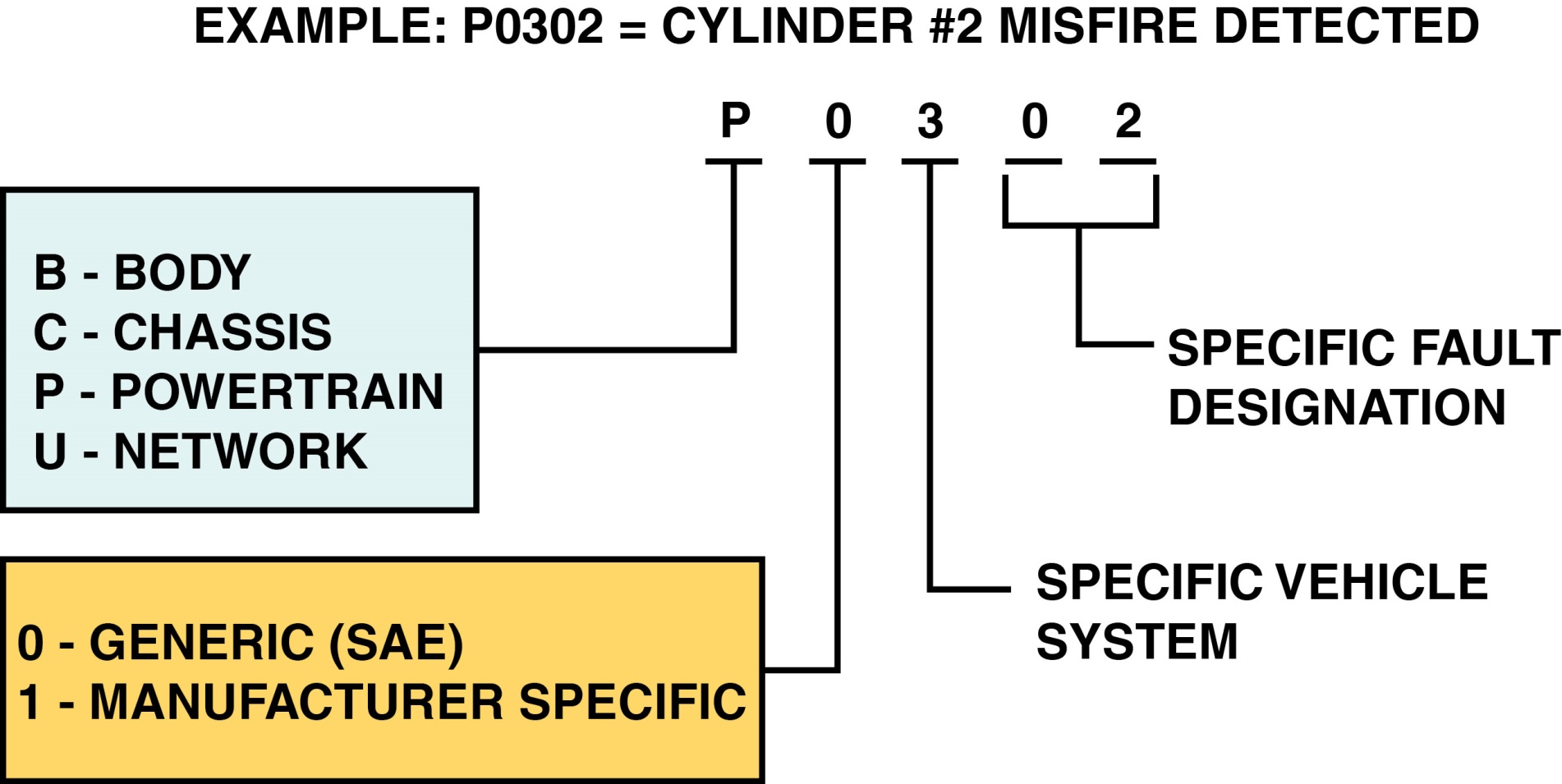 Copyright
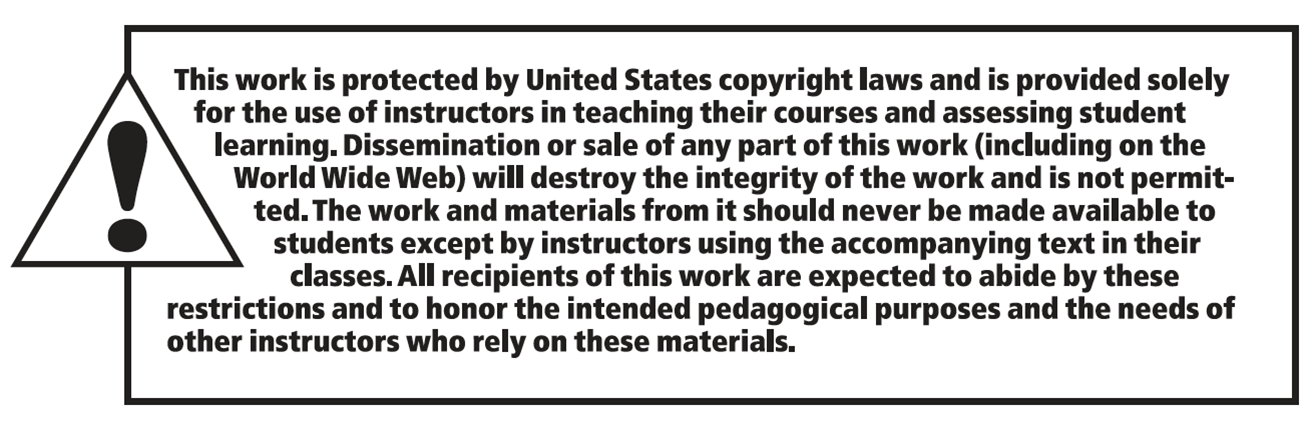